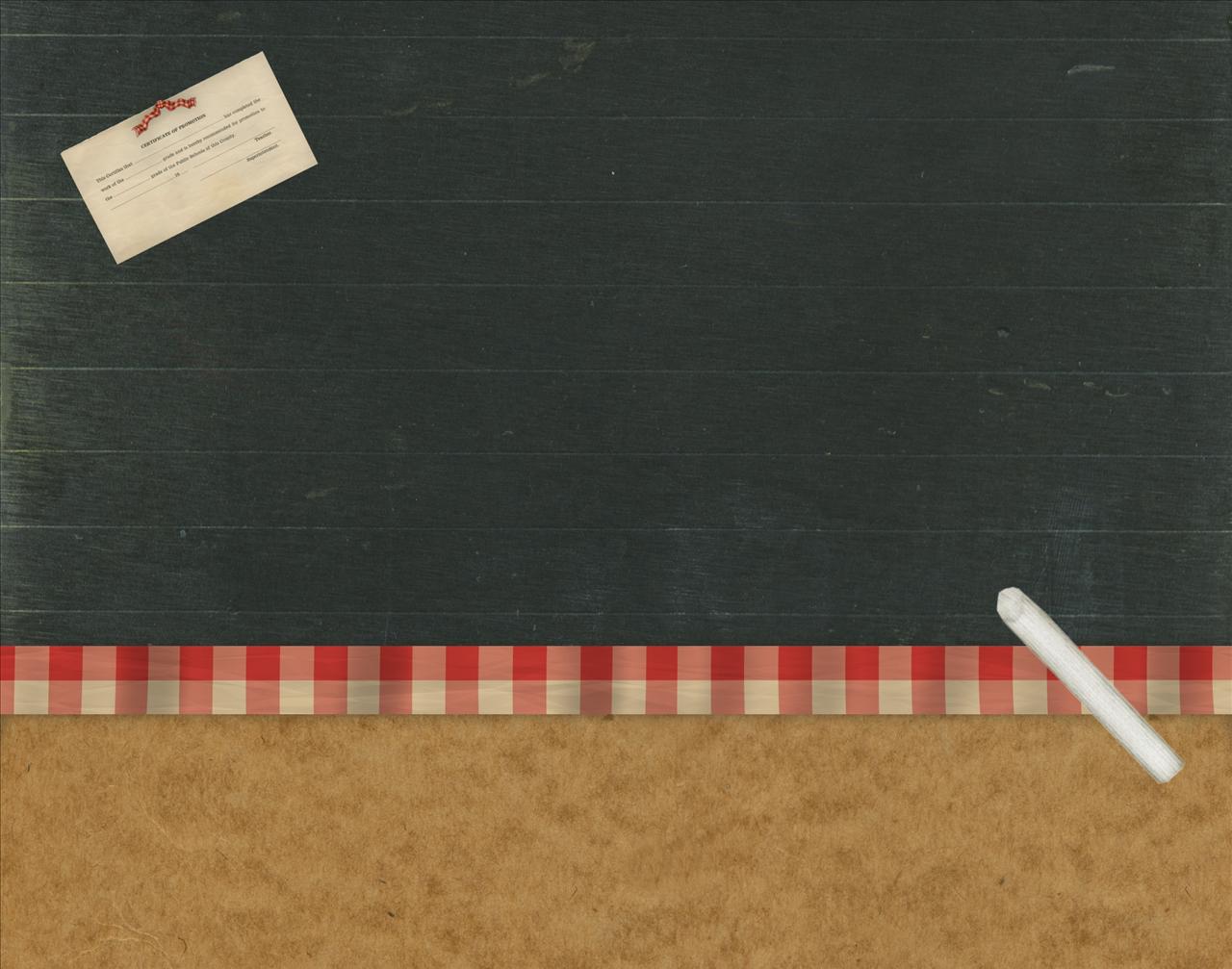 MIDDLE ENGLISH DRAMA
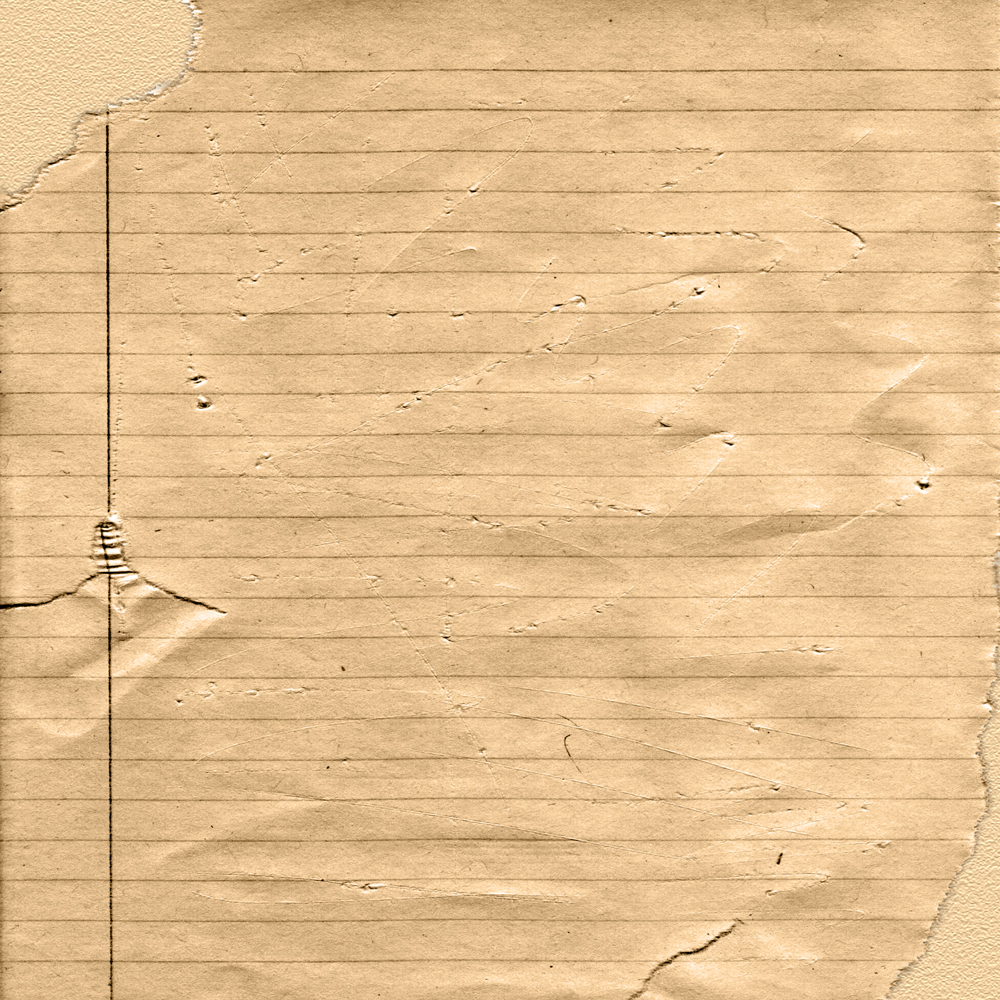 MIDDLE ENGLISH DRAMA
RELIGIOUS DRAMA – important part of Middle English Literature.
 NOT created for reading
 ORIGINS OF DRAMA:
 bound up with worship
 few could read
Christian Story And Lessons of The Bible brought to people by Simple Dramatic Scenes.
 GUILDS, a group of merchants and laborers who performed on certain biblical stories. ( PLASTERERS, SHIPWRIGHTS, GOLDSMITHS)
MIRACLE PLAYS, dramas based on saints’ and biblical miracles.
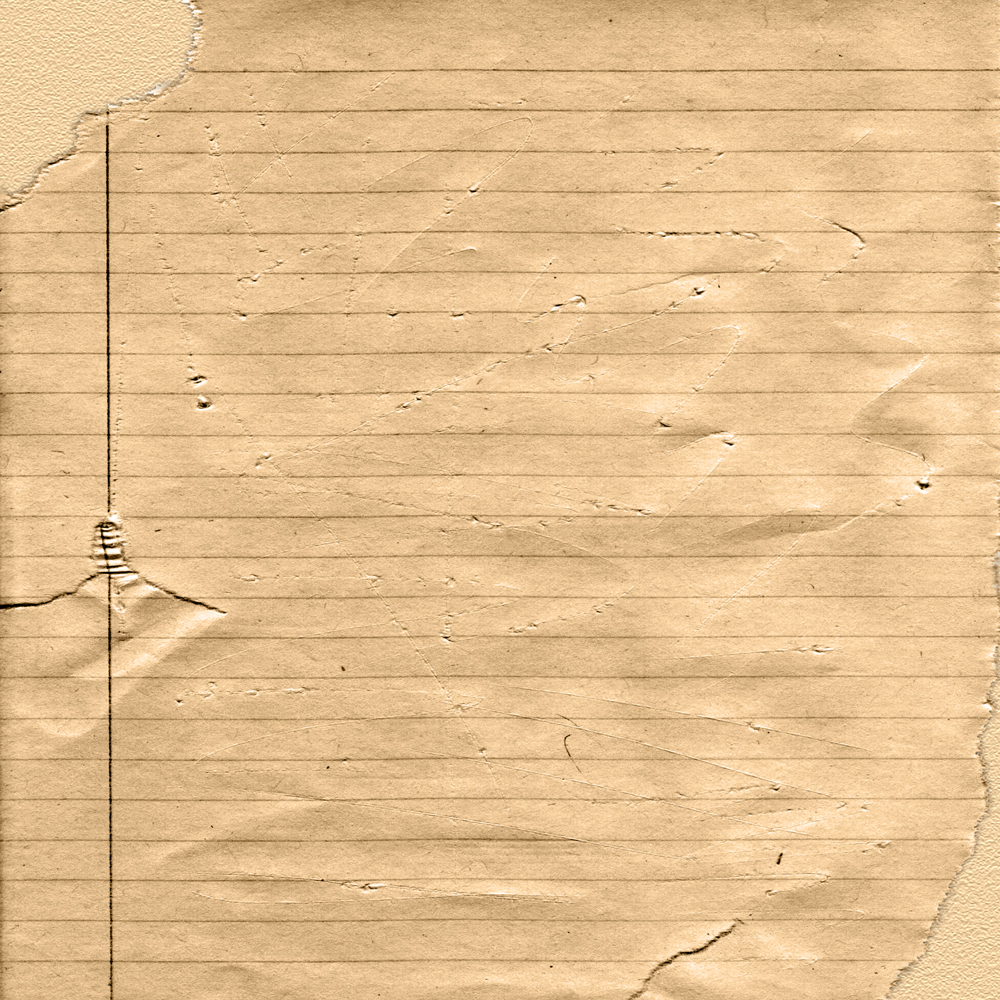 It became an annual event in England and Europe.
48 dramas, cover the whole biblical history from York.
 SECOND SHEPHERDS’ PLAY, most widely read of all ; a drama about the Nativity from the town of Wakefield.
 MORALITY, another type of play ; a form of allegory.
 EVERYMAN, the greatest allegorical morality play in 15thcentury ;  shows the summoning of Everyman by Death.
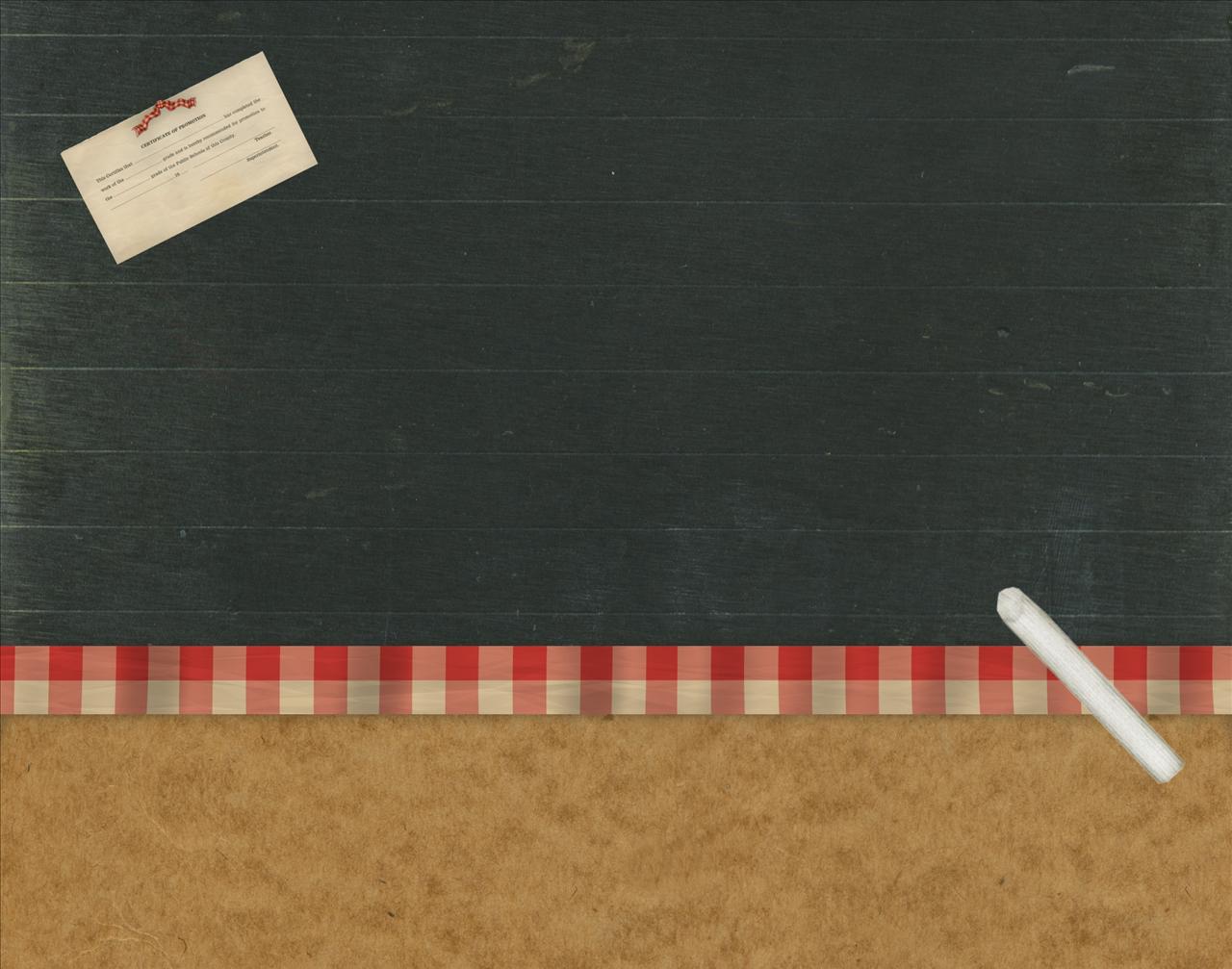 EARLY 16TH CENTURY
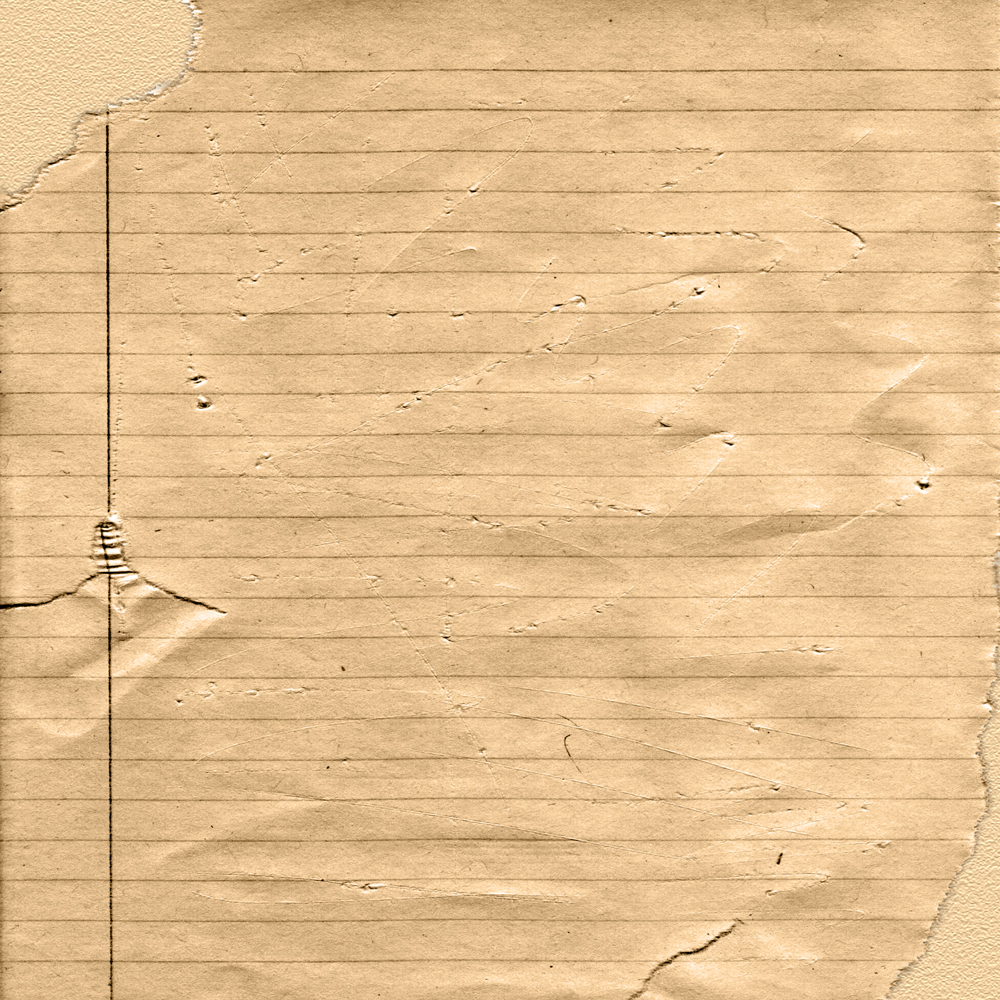 SIR THOMAS MORE (1478-1535)
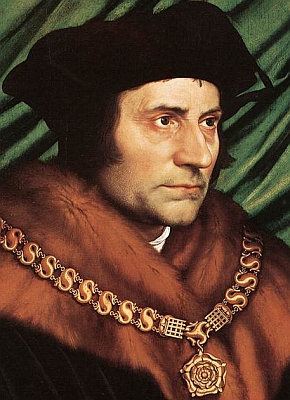 wrote a remarkable book, UTOPIA (1516). Its title comes from the Greek word meaning “NOWHERE”.

 It tells of a journey to an imaginary island named Utopia, where an ideal form of society exists.  

 More’s book has a placed a word in our vocabularies and given name to all literature of this kind, which has been called Utopian.
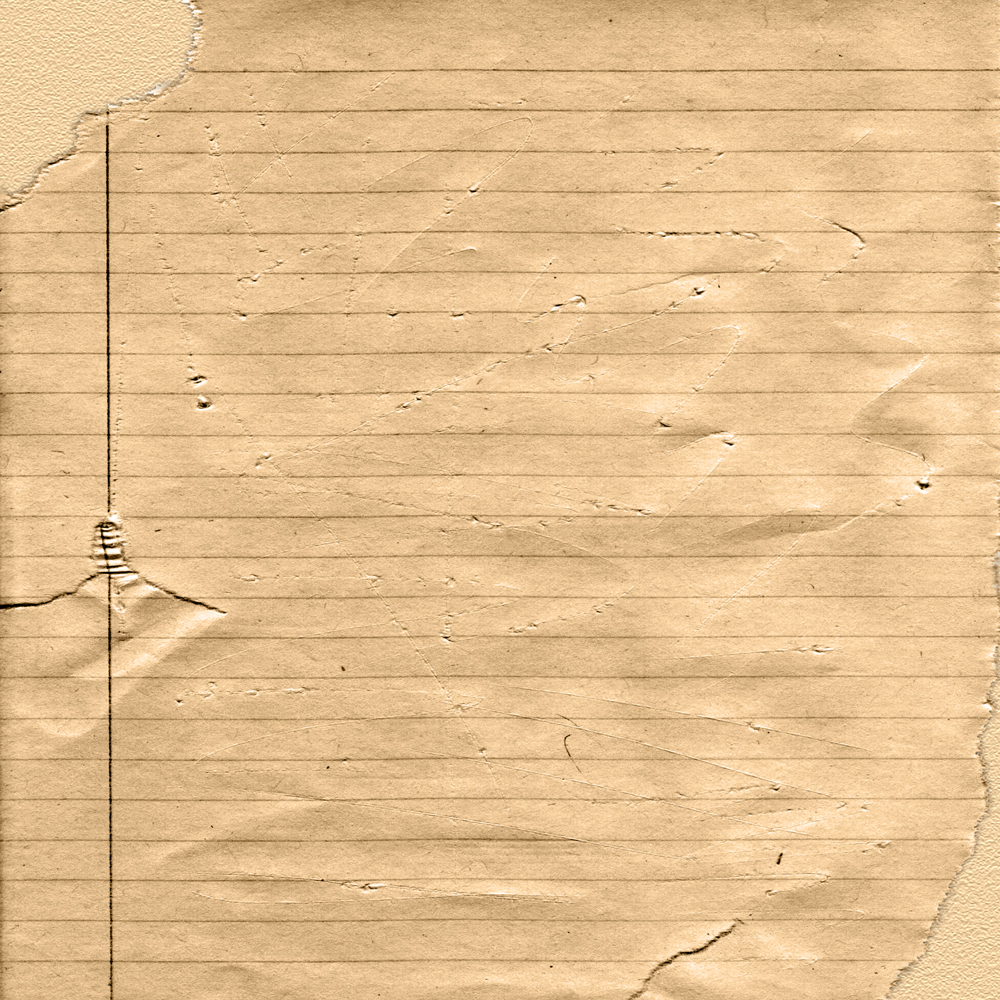 ROGER ASCHAM (1515-68)
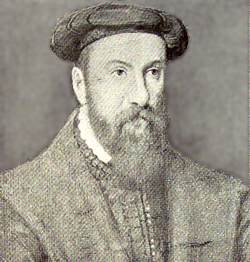 Known for his principal work, THE SCHOOLMASTER.

published after his death.

It is a criticism of educational method.
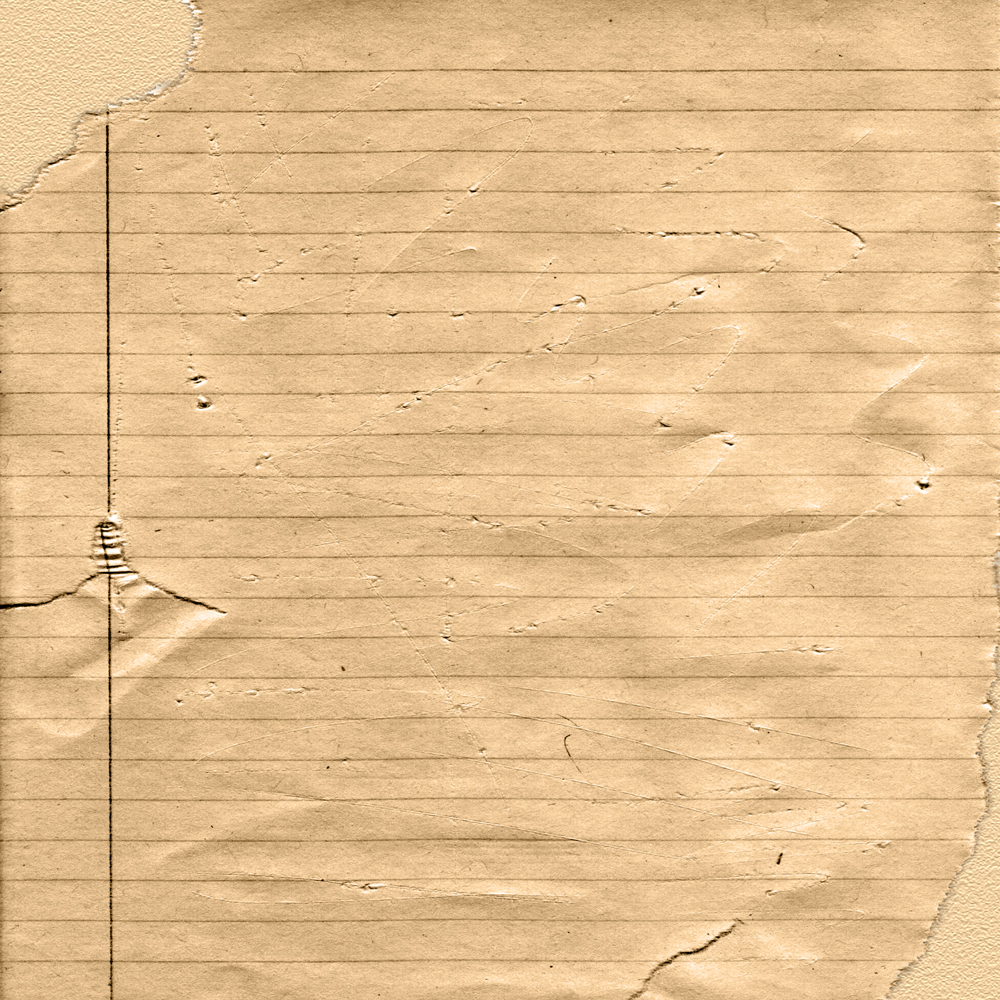 SIR THOMAS WYATT (1503-42) ; 
EARL OF SURREY (1517-47)
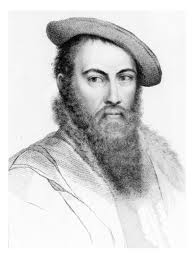 established the SONNET.

SONNET, a 14-line poem, as an English verse form.

Adopted from Italian tradition.

 became a major form in all English poetry that followed.
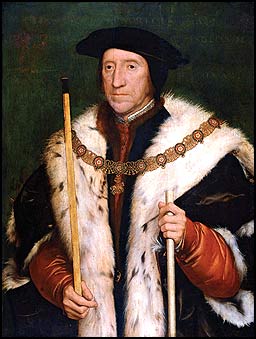 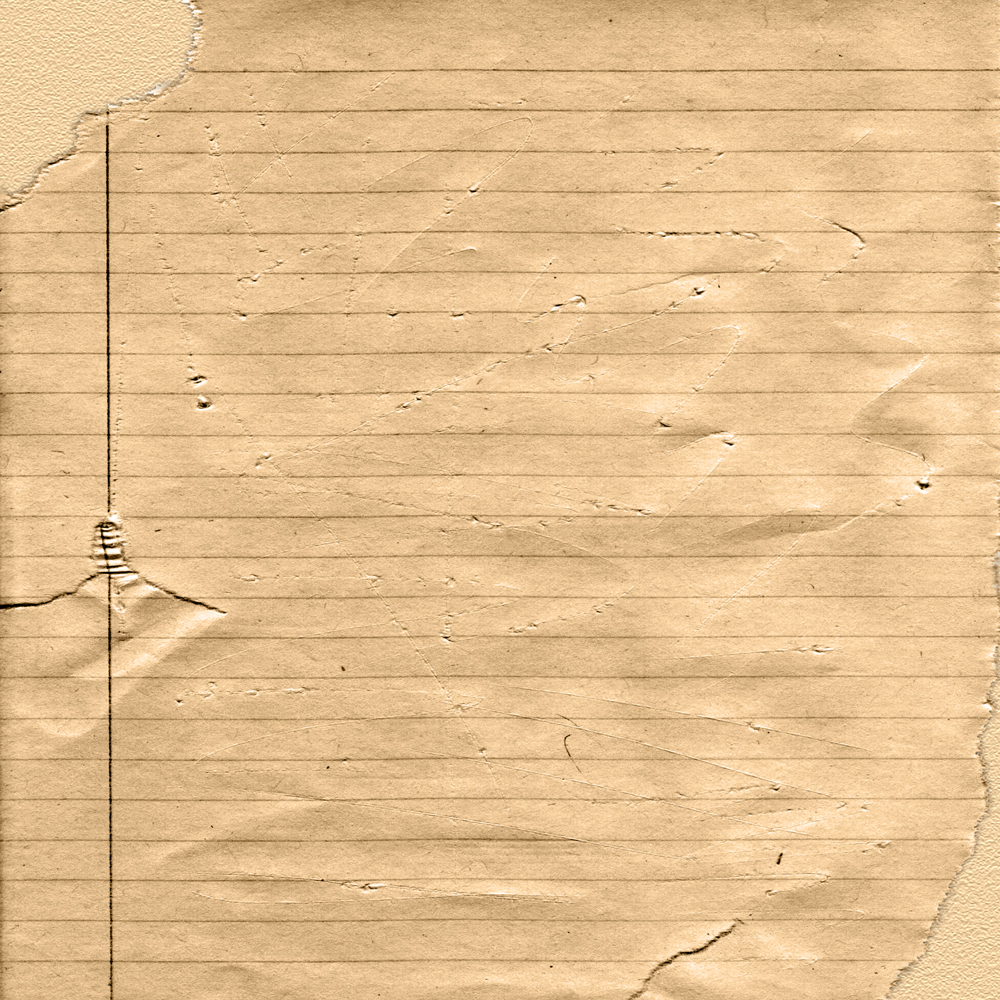 FARCES – two of the best early nonchurch, or secular ; a funny plays filled with ridiculous happenings.
NICHOLAS UDALL (1505-56)
 wrote RALPH ROISTER DOISTER (1533?)
JOHN STILL (1543-1608)
  wrote Gammer Gurton’s Needle (1566?)
THOMAS NORTON(1532-84) ; THOMAS SACKVILLE(1536-1608)
 wrote the Tragedy of  Gorboduc (1562).
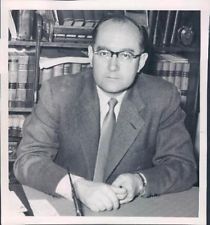 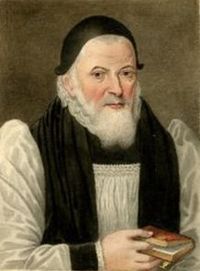 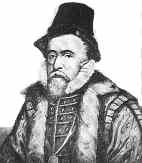 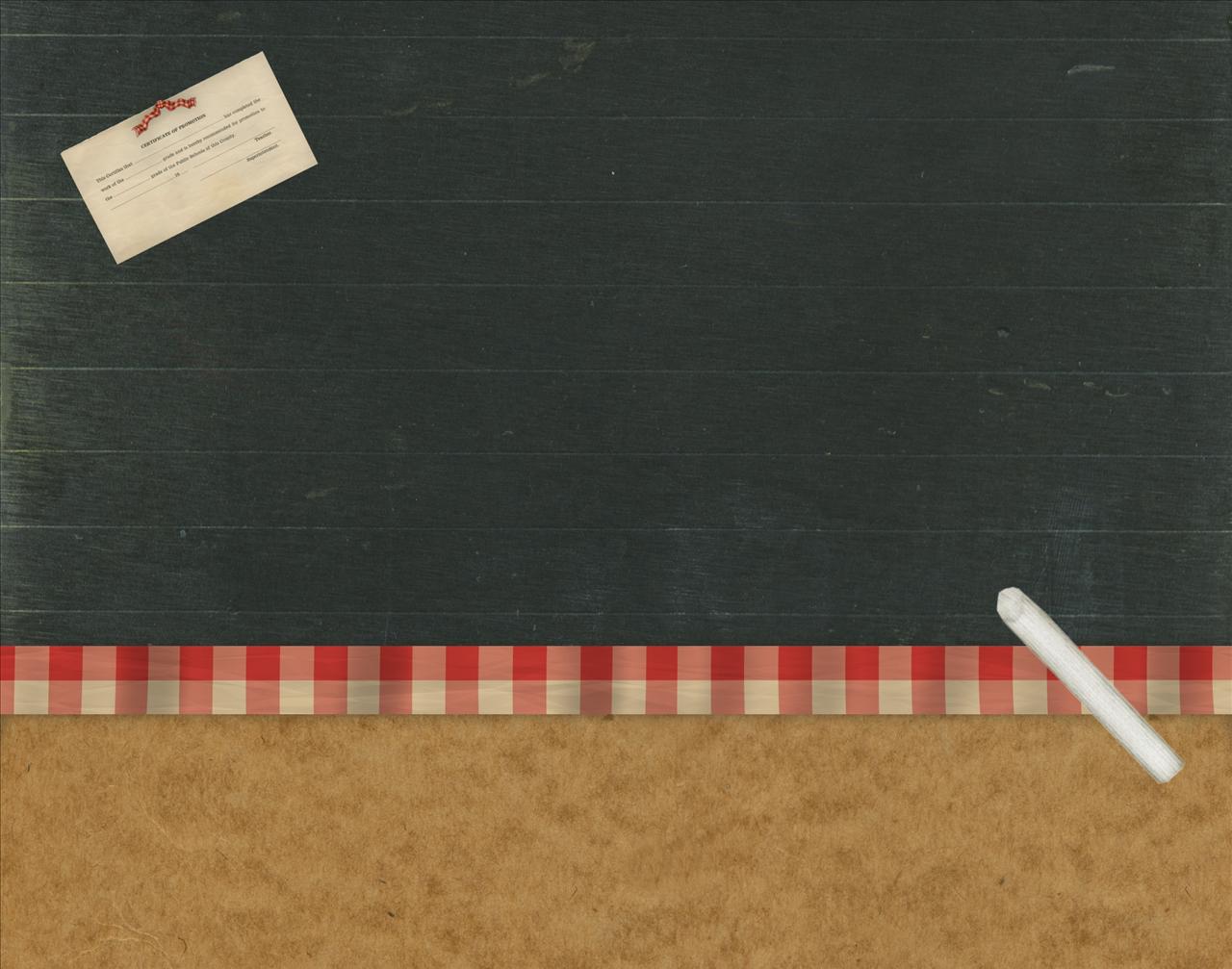 THE ELIZABETAHN AGE
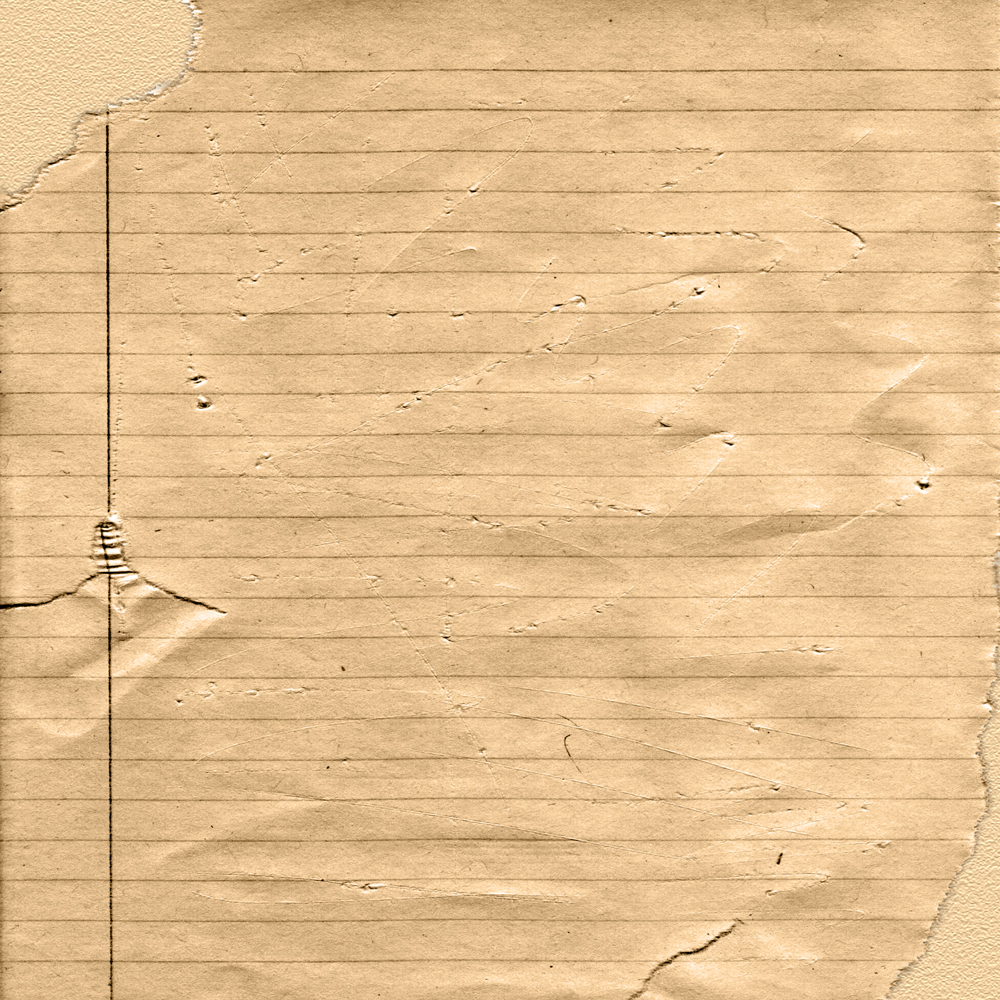 THE ELIZABETHAN AGE
Elizabeth I reigned from 1558 – 1603.
England experienced a burst of literary brillance that began slowly and reached a peak with the achievement of William Shakespeare.
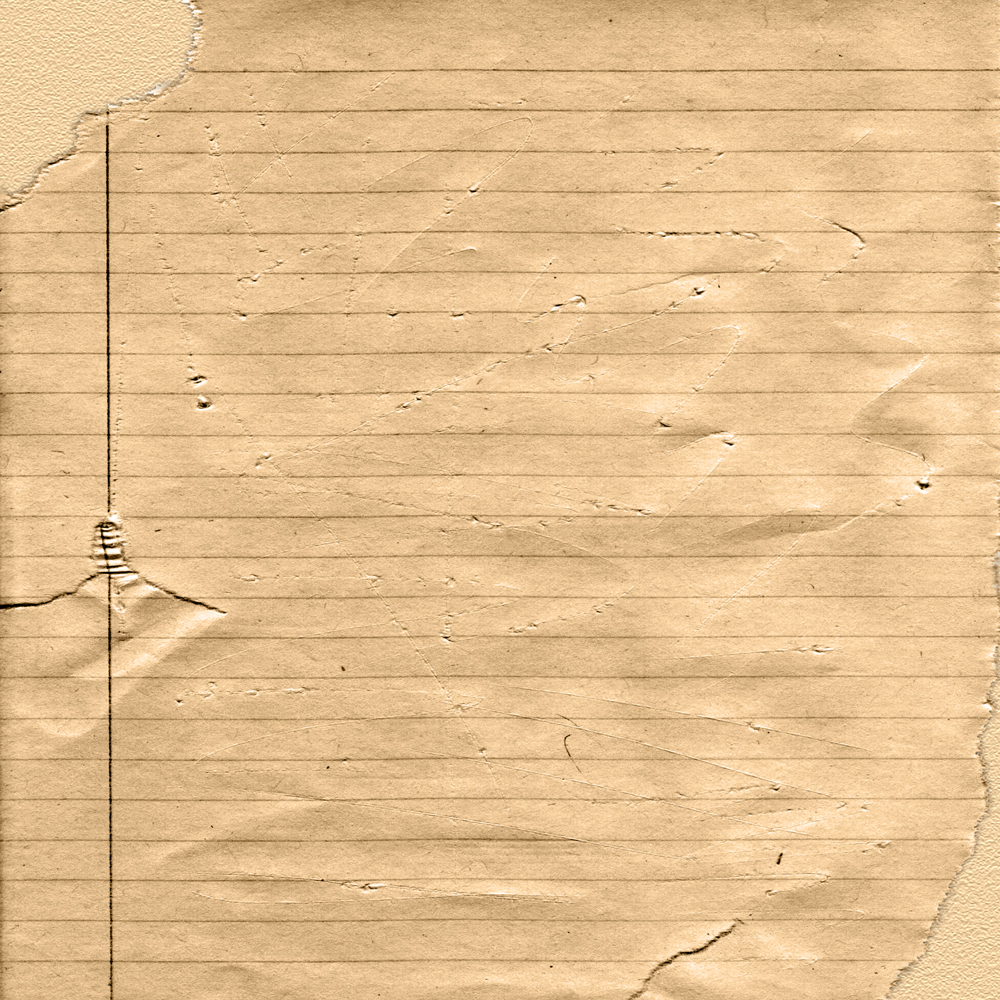 JOHN lyLY (1554? – 1606)
he write a number of plays, but he is known for his work, Eupheus: The AnatomyOf Wit (1578) 

 it has been called the first English novel, but its form differs reatly from that later novels.

There  was a sequel in 1580, Eupheus and his England.

His work launched a fashion for an ornate, flower style of writing.

The style came to be known as Euphuism.
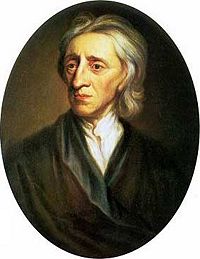 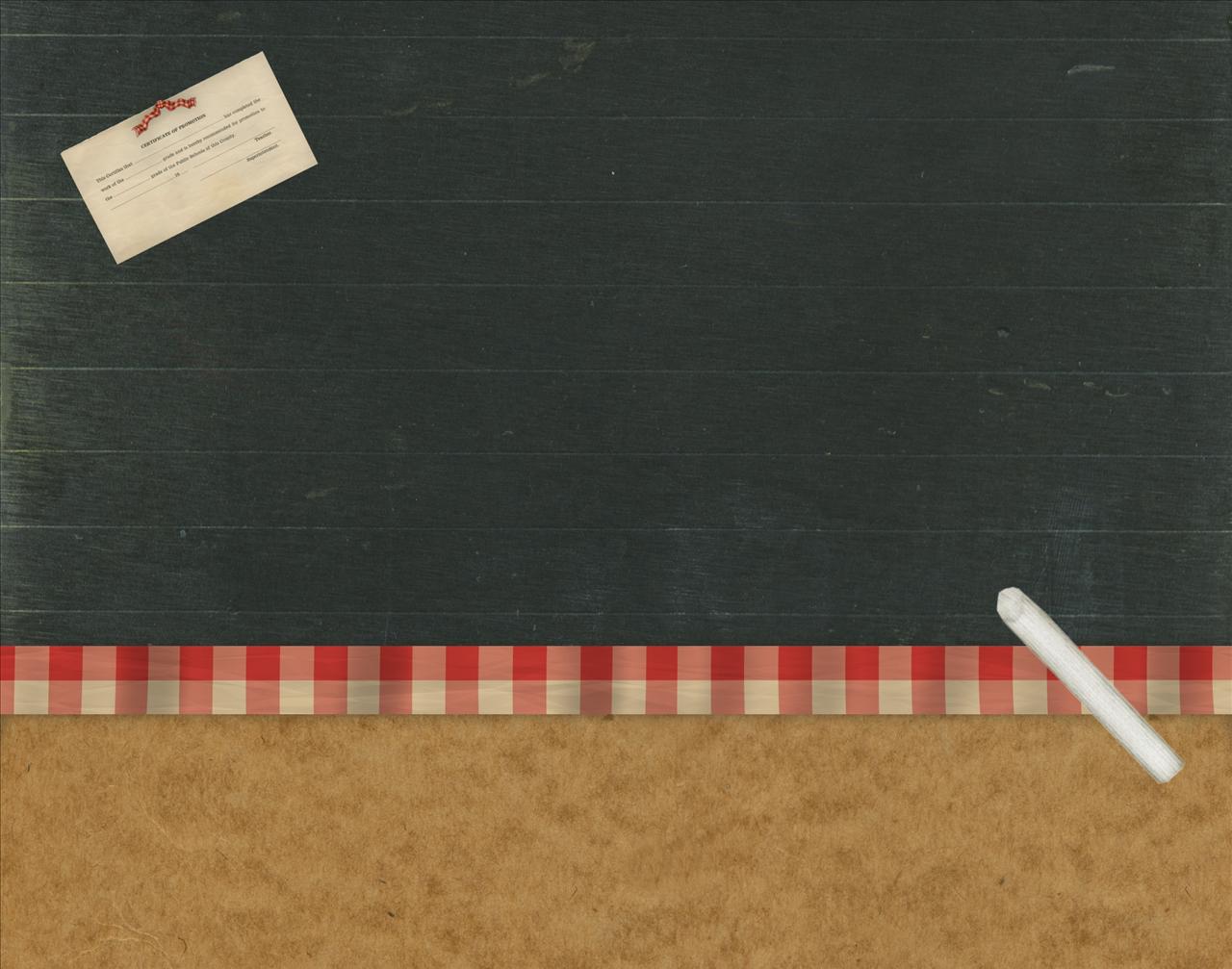 ENGLISH-AMERICAN LITERATURE
REPORTED BY: BELLEN, ALYSSA C.
	         	   BSED-ENGLISH 2